Quasar Death
Martin Elvis
Charles L. Steinhardt1, Heng Hao2, Monica Young3, 
Guido Risaliti4, Francesca Civano 

Harvard-Smithsonian Center for Astrophysics
and 1. IPMU, Univ. Tokyo; 2. SISSA, 3. Penn State Univ.; 4. INAF, Arcetri, Italy
Why Study Quasars?
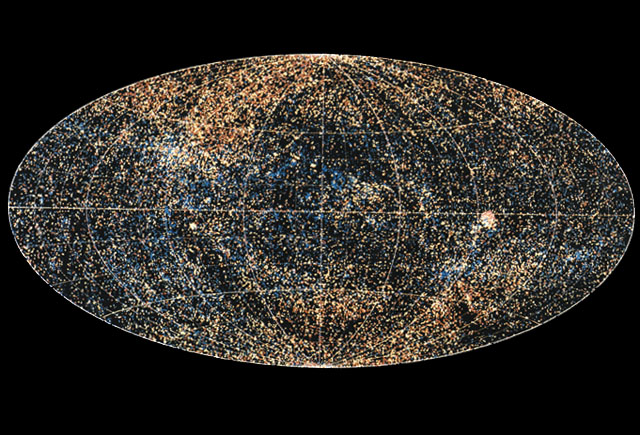 Astronomy:
100,000 quasars
in the ROSAT 
X-ray sky
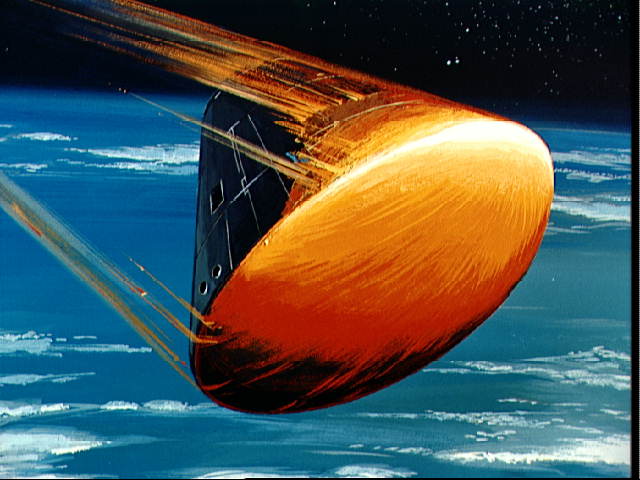 Astrophysics:
Gravity powered
Not fusion.
Cosmology:
Co-evolution of galaxies and supermassive black holes
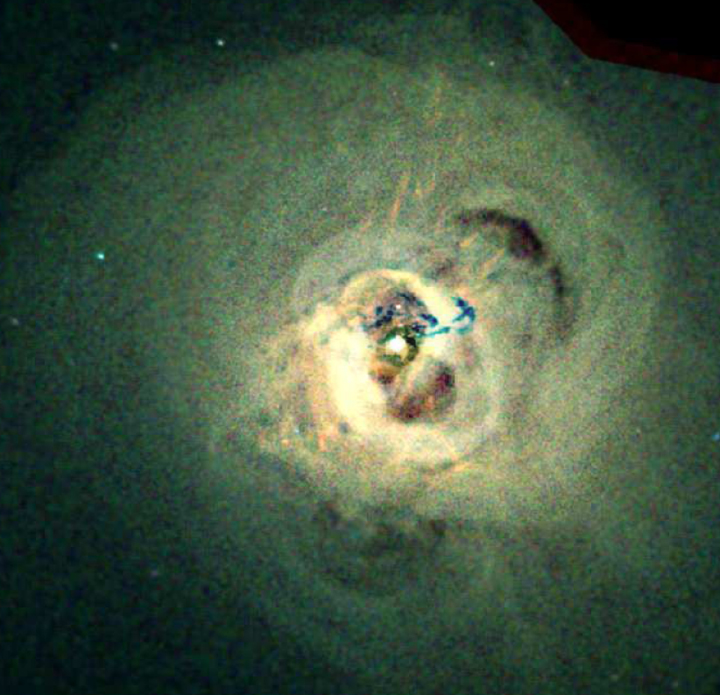 Physics:
Relativistic  jets
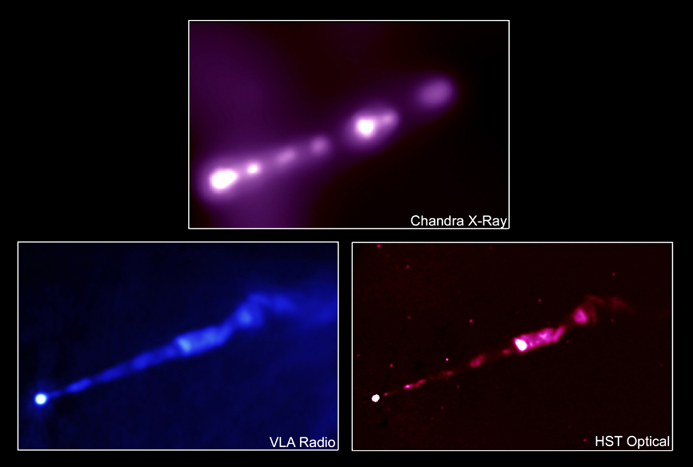 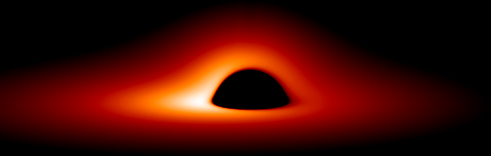 Reynolds C.
Light bending near the 
Event horizon
The 7 Ages of Supermassive Black Holes
Ignorant
Birth
Rapid growth – by z=7
Merger growth
Quasar growth – Soltan
Radio Mode 
Quasar Death  - turn-off
Quiescence
No data
Know a little
Think we know quite a bit
Know a little
Ignorant
Know a little
[Speaker Notes: Pop III, Direct (quasistars), primordial2. Super Edd to get 2e9 in 450Myr [TBR]]
The Quasar Standard Model
The Quasar Standard Model
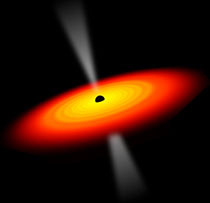 massive black hole
Lynden-Bell 1969
accretion disk
Lynden-Bell 1969, Pringle & Rees 1972,
Shakura & Sunyaev 1972
relativistic jet
Rees 1967 [PhD], 
Blandford & Rees 1974
The quasar Spectral Energy Distribution (SED)
Luminosity: Massive Black Hole
Elvis et al. 1994 ApJS, 95., 1 ( 1001 citations on 10 Dec 2010 )
Temperature: accretion disk
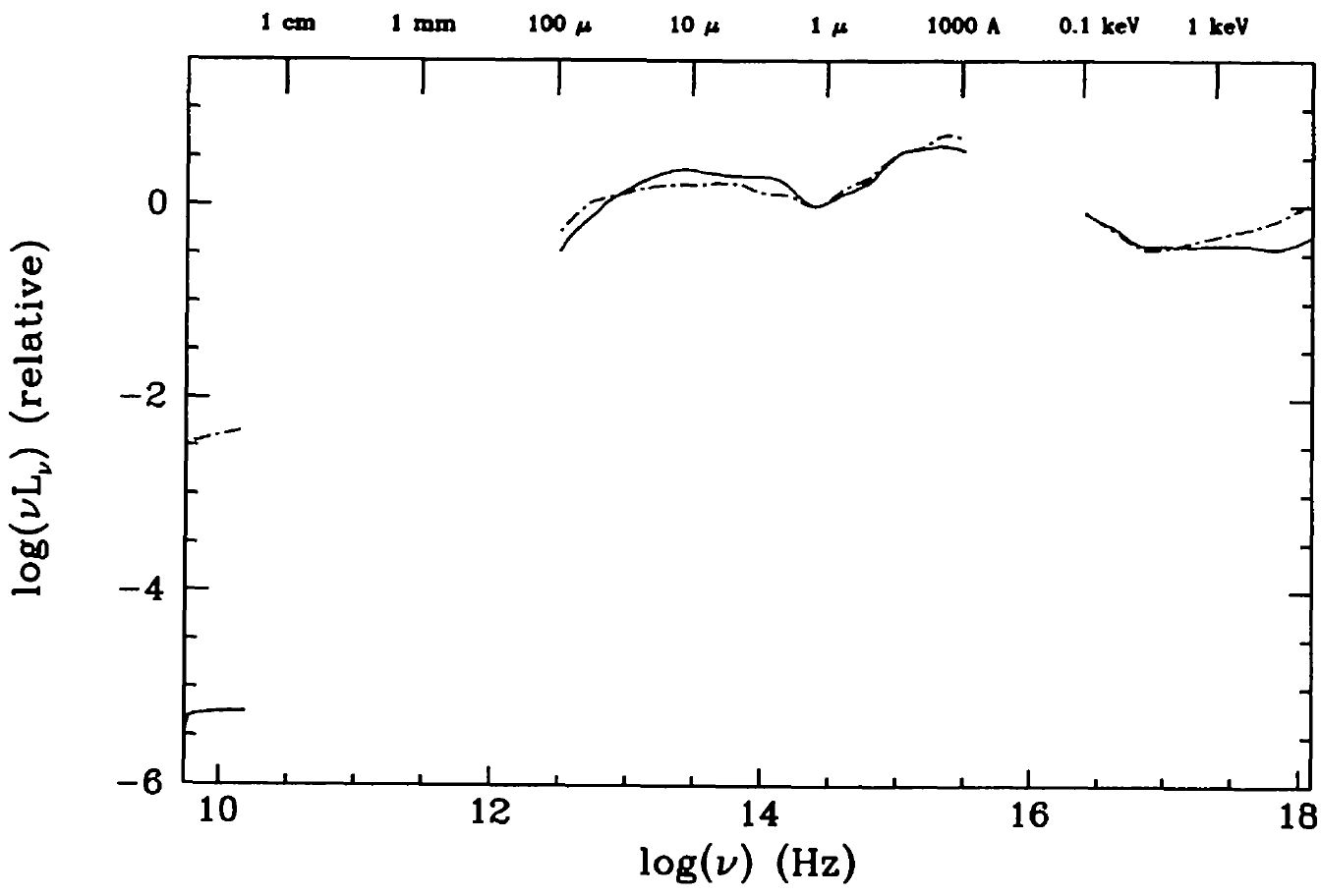 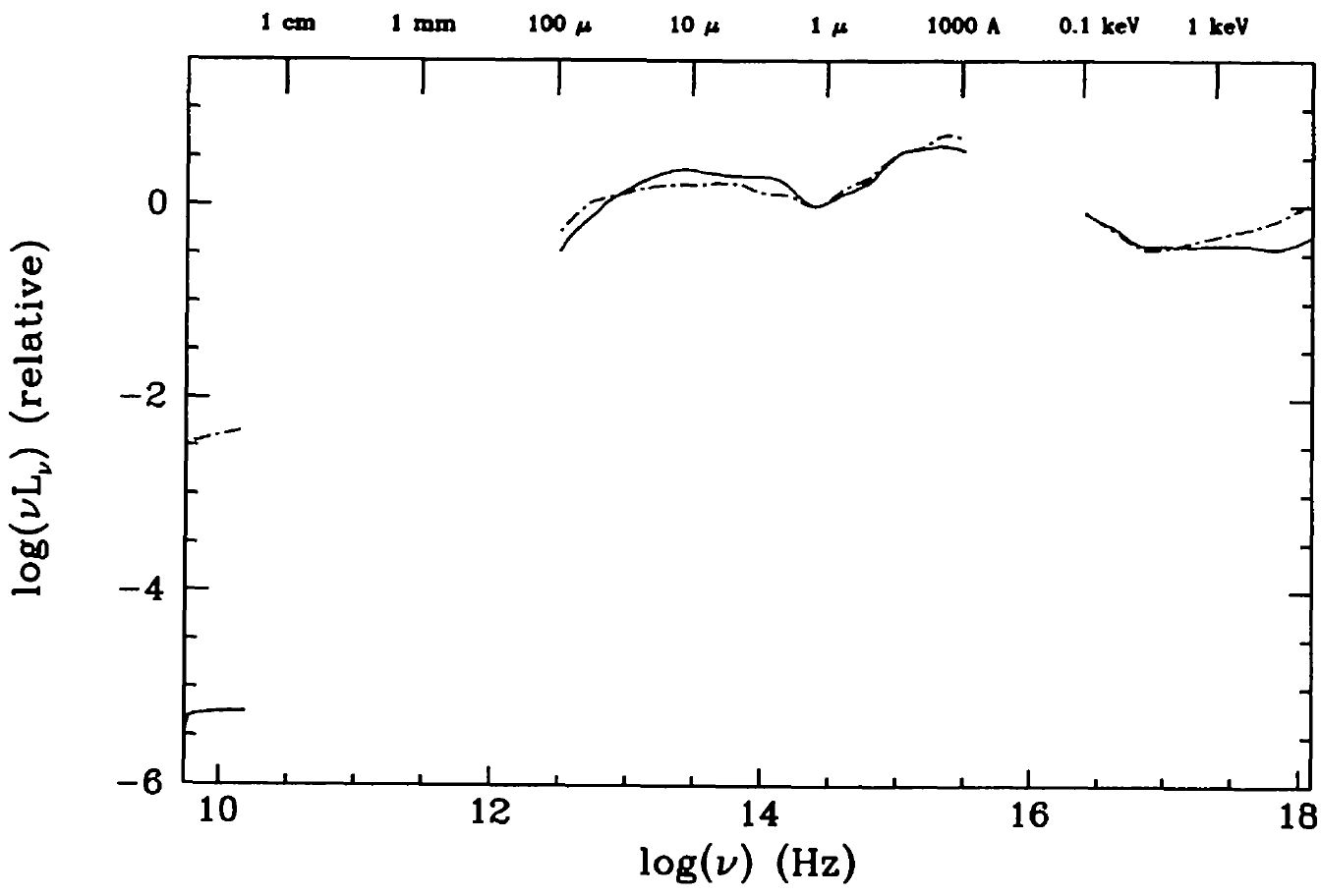 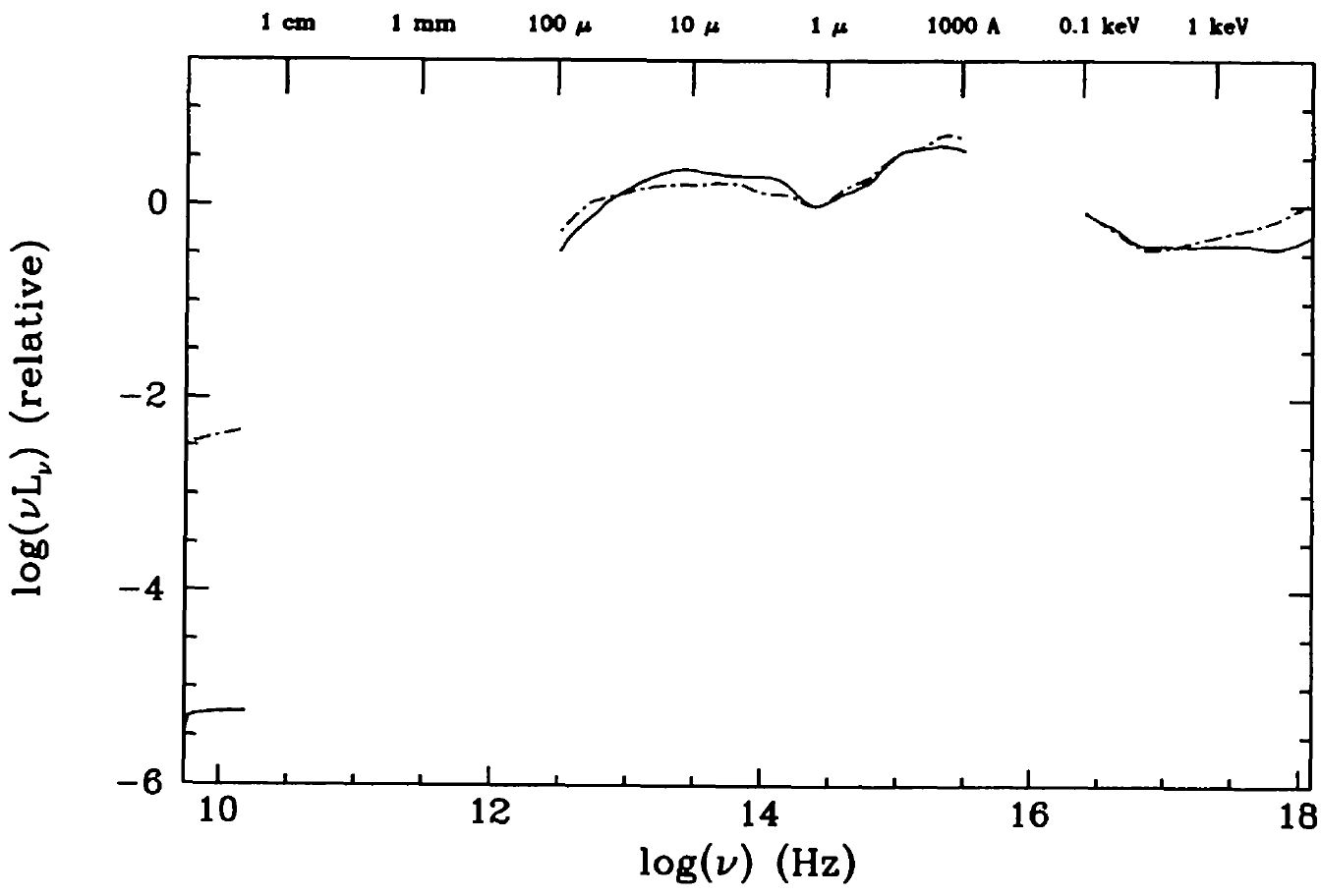 Radio
Opt/UV
IR
EUV
X-ray
1 dex
aox
Elvis et al. 1994 mean SED works in 90% of Quasars
(Hao et al. 2011, Harvard PhD 2011)
Quasar Growth physics is invariant with z, L, L/LEdd
Relativisitic Jet: synchrotron
19
6
The quasar Standard Model
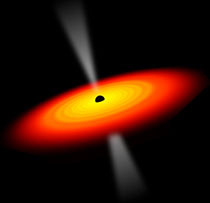 No prediction of:
Atomic Features
Maximally Hot dust
X-rays
Evolution
massive black hole
Lynden-Bell 1969

accretion disk
Lynden-Bell 1969, Pringle & Rees 1972,
Shakura & Sunyaev 1972

relativistic jet
Rees 1967 [PhD], 
Blandford & Rees 1974
Age 4:  Quasar Growth
Luminosity Function Evolution
SDSS   Richards et al. (2006)
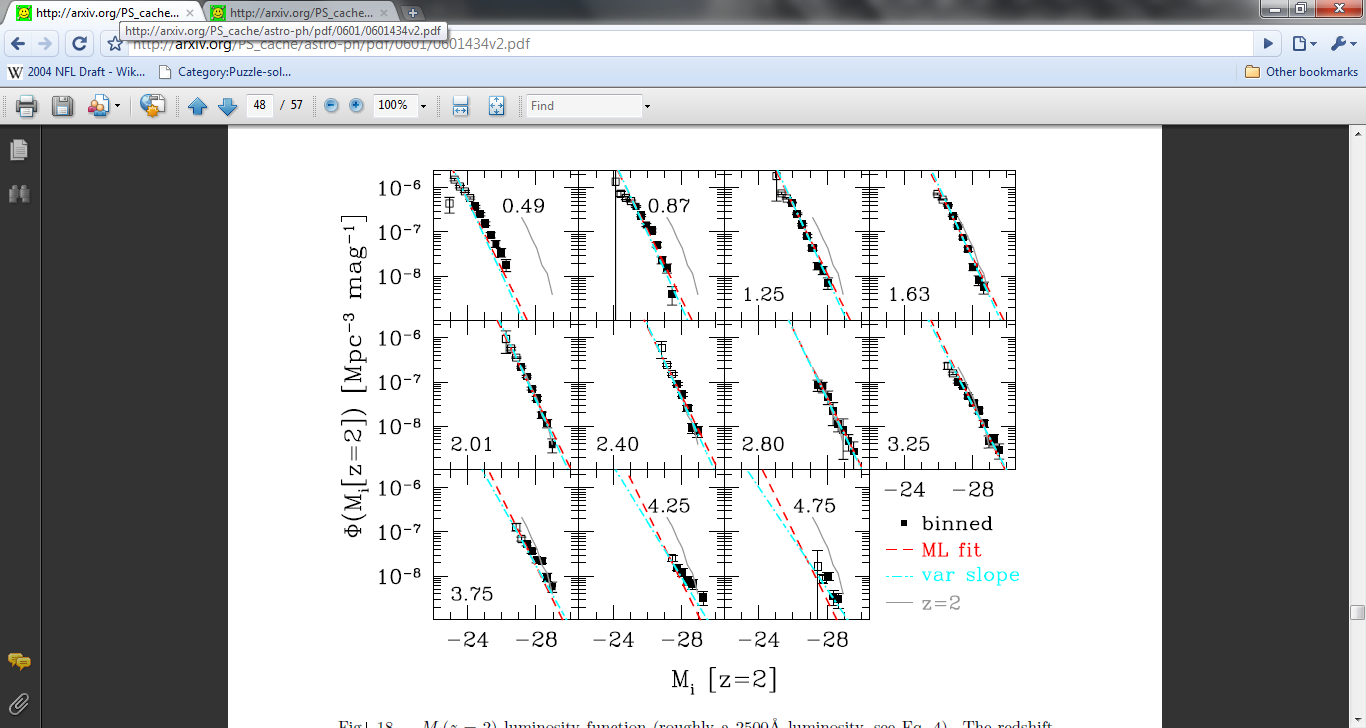 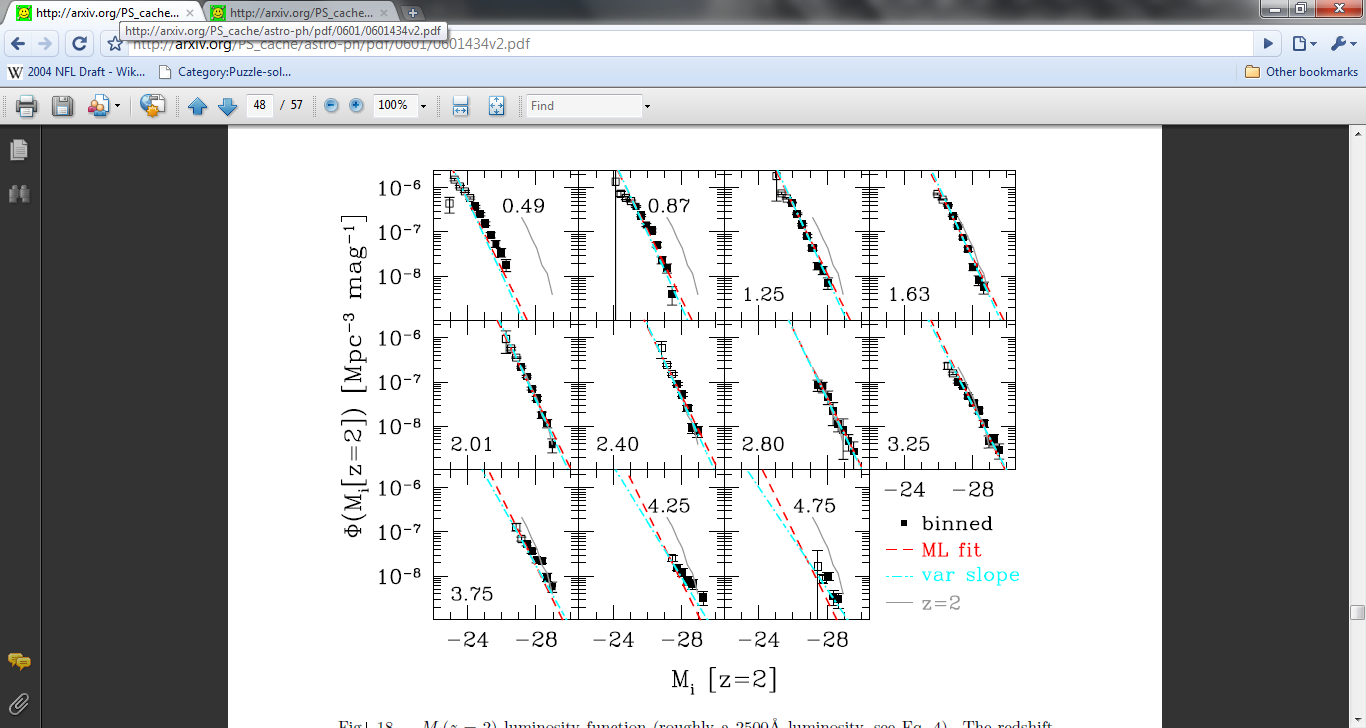 Traditional approach
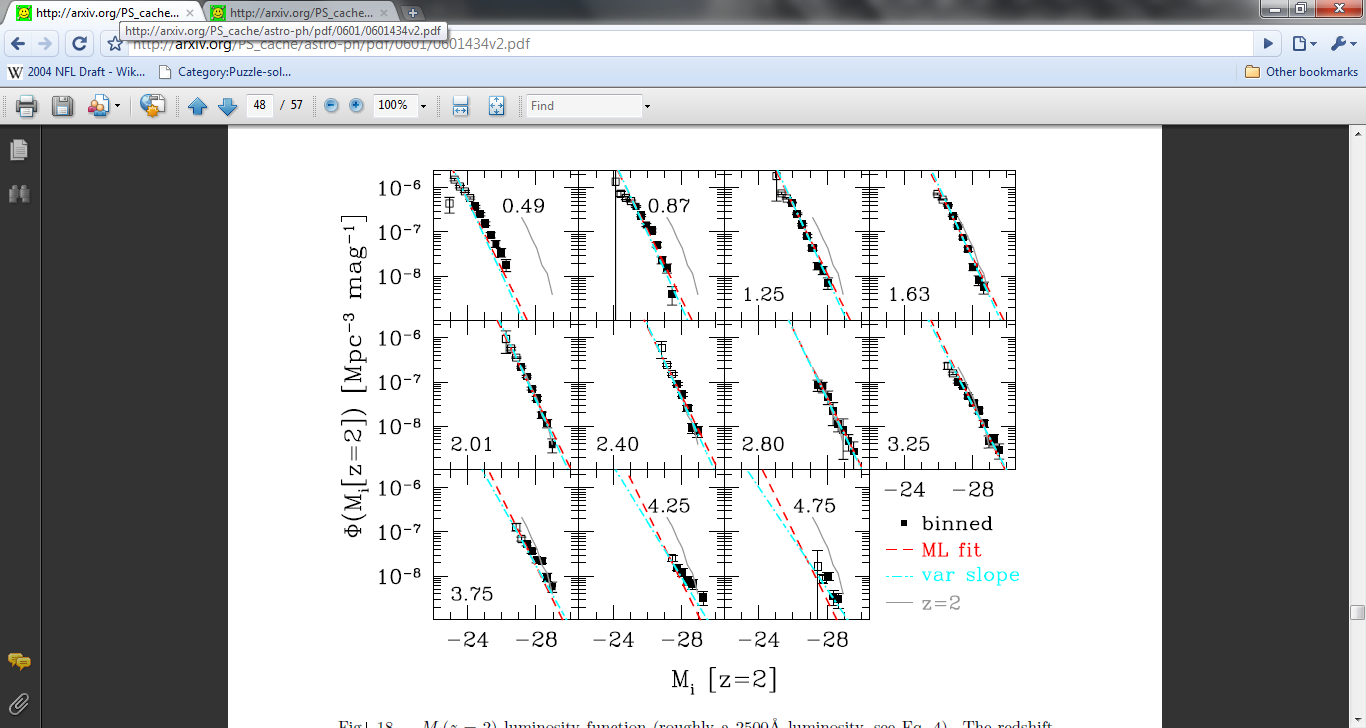 Quasar Black Hole Masses
R=L1/2
v2r=const
Keplerian
v2r= GM
Keplerian
1
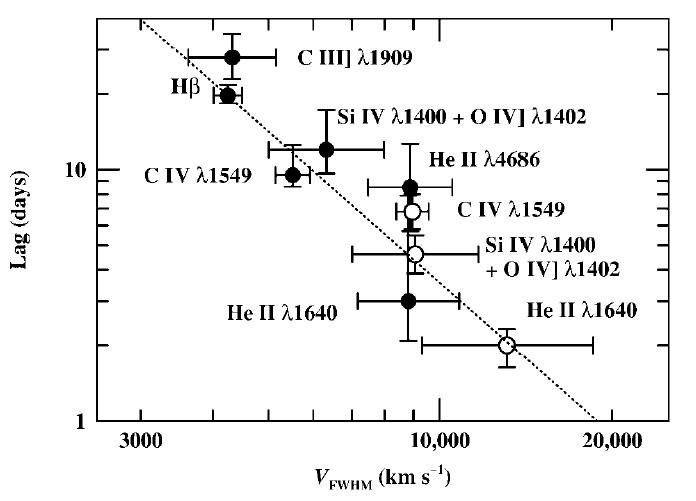 v2r
Black 
Hole
Mass
1
2
R  (cm)
MASS
From a single spectrum
Vestergaard, 2002 ApJ 571,733
Lag (days)
2
R( rg )
FWHM
Peterson & Wandel 1999
Peterson et al. 1993, PASP, 105, 247; 
2006MmSAI..77..581P
[Speaker Notes: >50,000 MBH from SDSS]
Black Hole Mass Function vs. Redshift
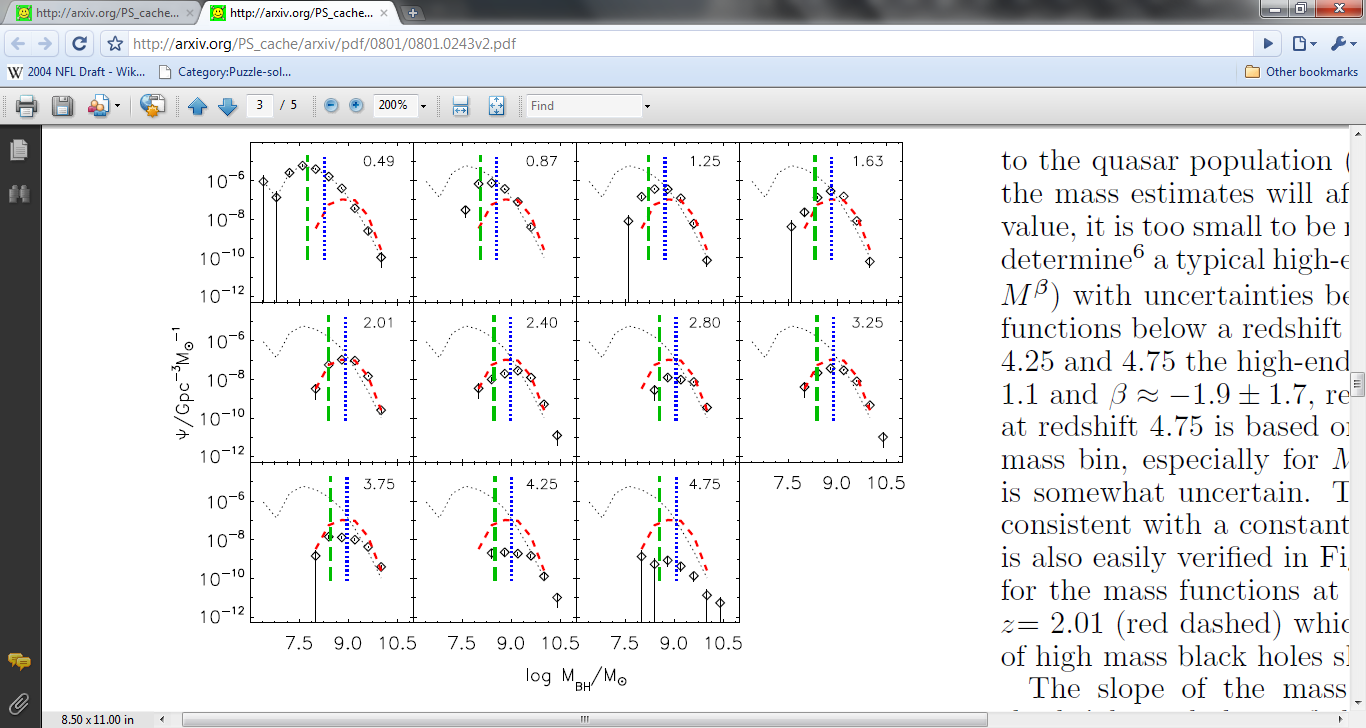 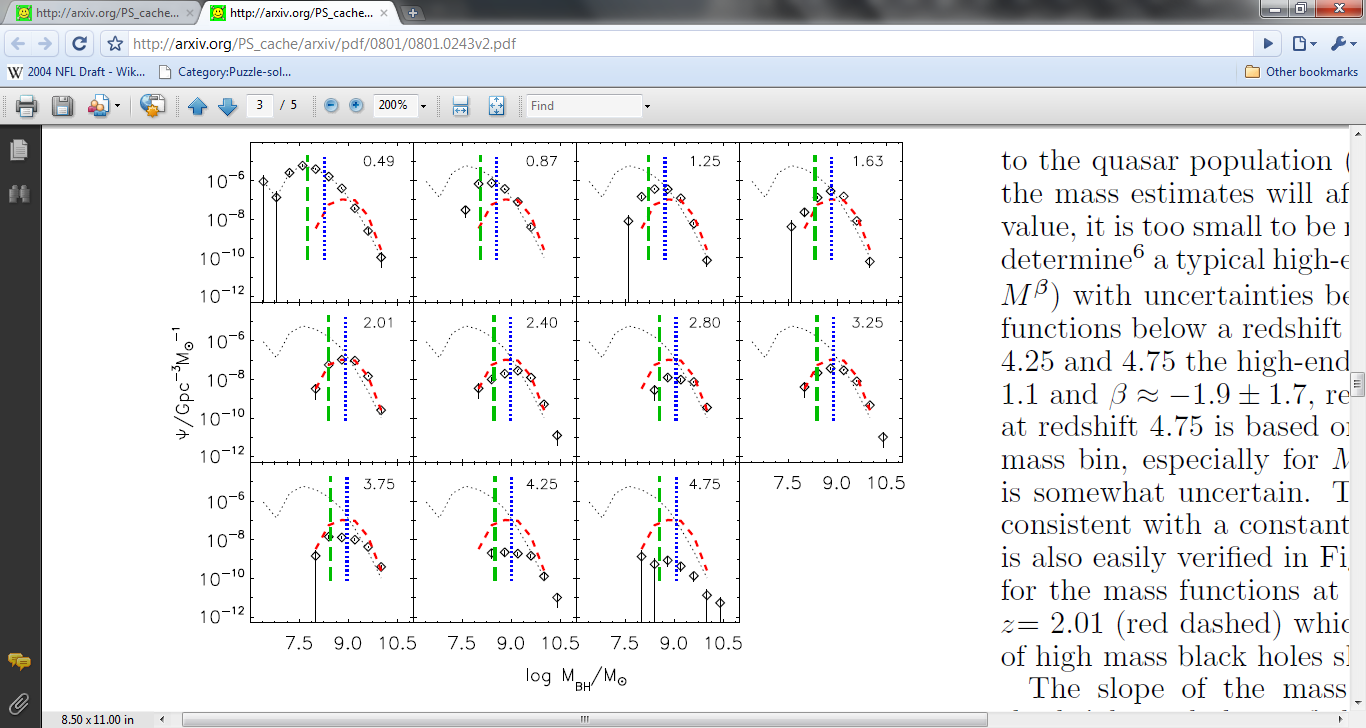 z=2.8
Age=2.3Gyr
Downsizing
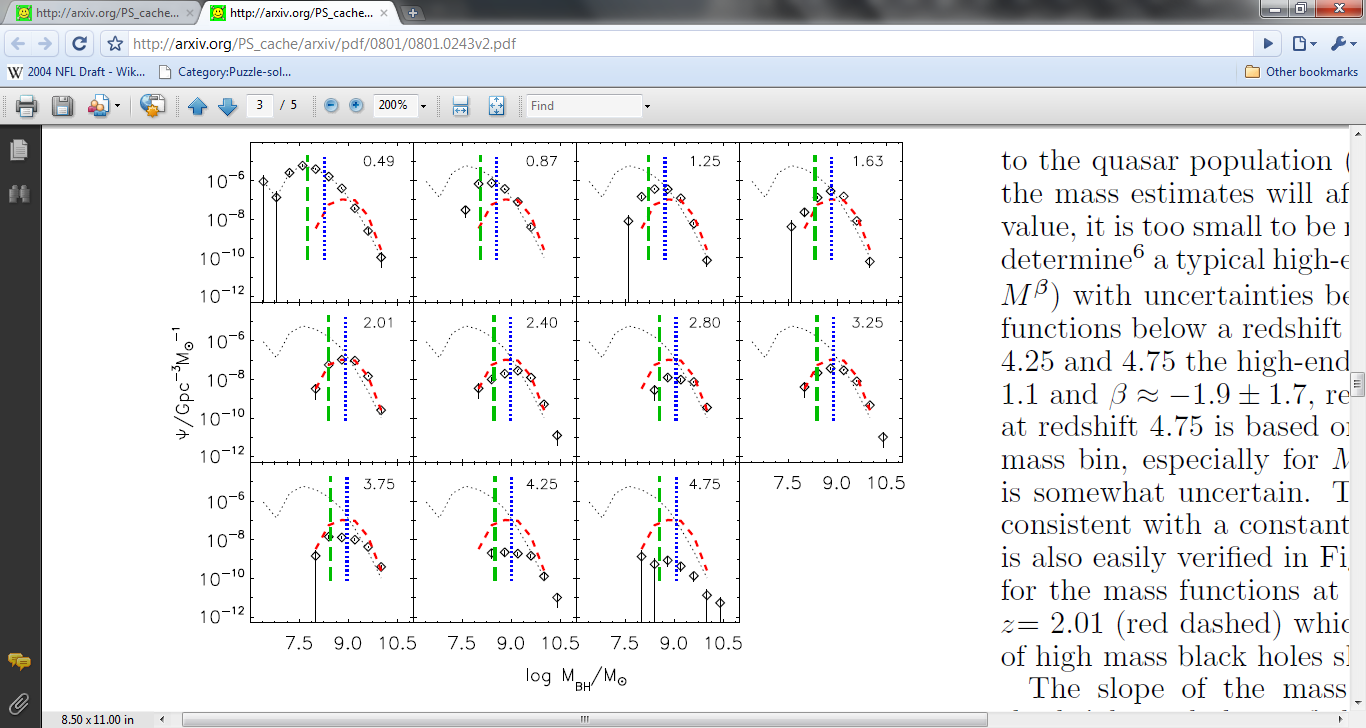 z=1.25 Age=4.9Gyr



High Mass
Black Holes
Turn off









Vestergaard et al. (2008)
The Quasar Mass-Luminosity Plane
Charles Steinhardt, Harvard PhD Thesis 2010
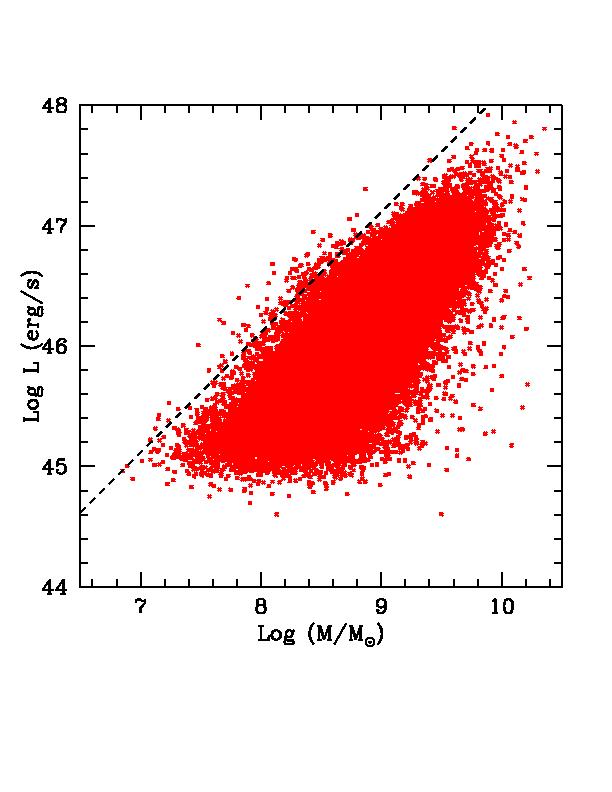 L=LEdd
Luminosity
SDSS DR5, all z‏
Mass
Kollmeier et al. 2006
Steinhardt & Elvis 2010
One M-L slice in redshift
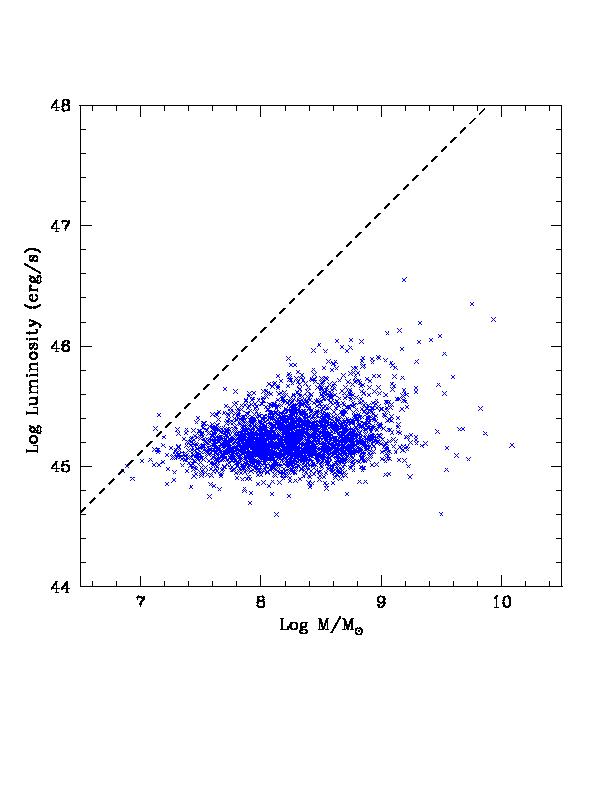 L=LEdd
0.2 < z < 0.4, H‏
SDSS Saturation
Luminosity
Detection Limit
Steinhardt & Elvis 2010
MNRAS, 402, 2637
Mass
More physics than just Ledd
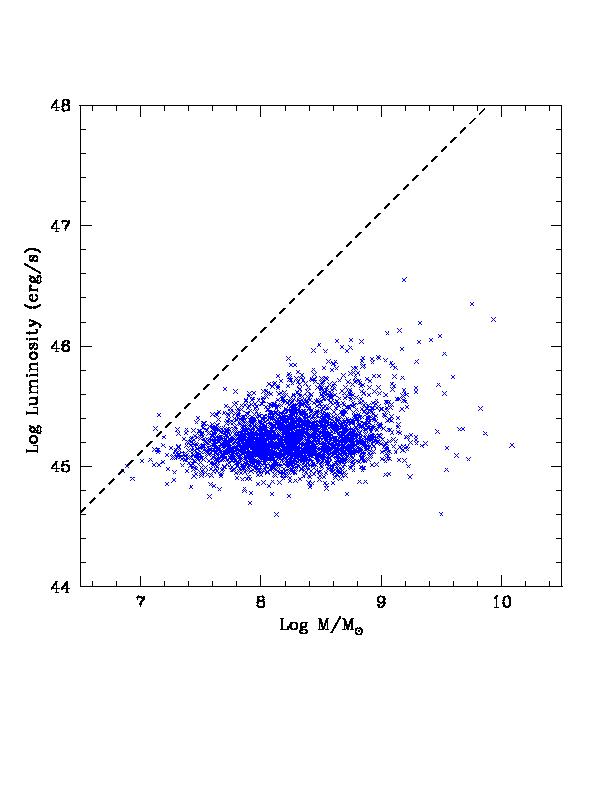 Longer BH growth times
Harder ‘Rapid Growth’ problem
 One long ‘on-phase’ allowed?
Not episodic outbursts?
0.2 < z < 0.4, H‏
L=LEdd
~0.5dex
Luminosity
Sub-Edd Boundary
Detection Limit
Steinhardt & Elvis 2010
MNRAS, 402, 2637
Mass
Supermassive Black Holes Know about Cosmic Time
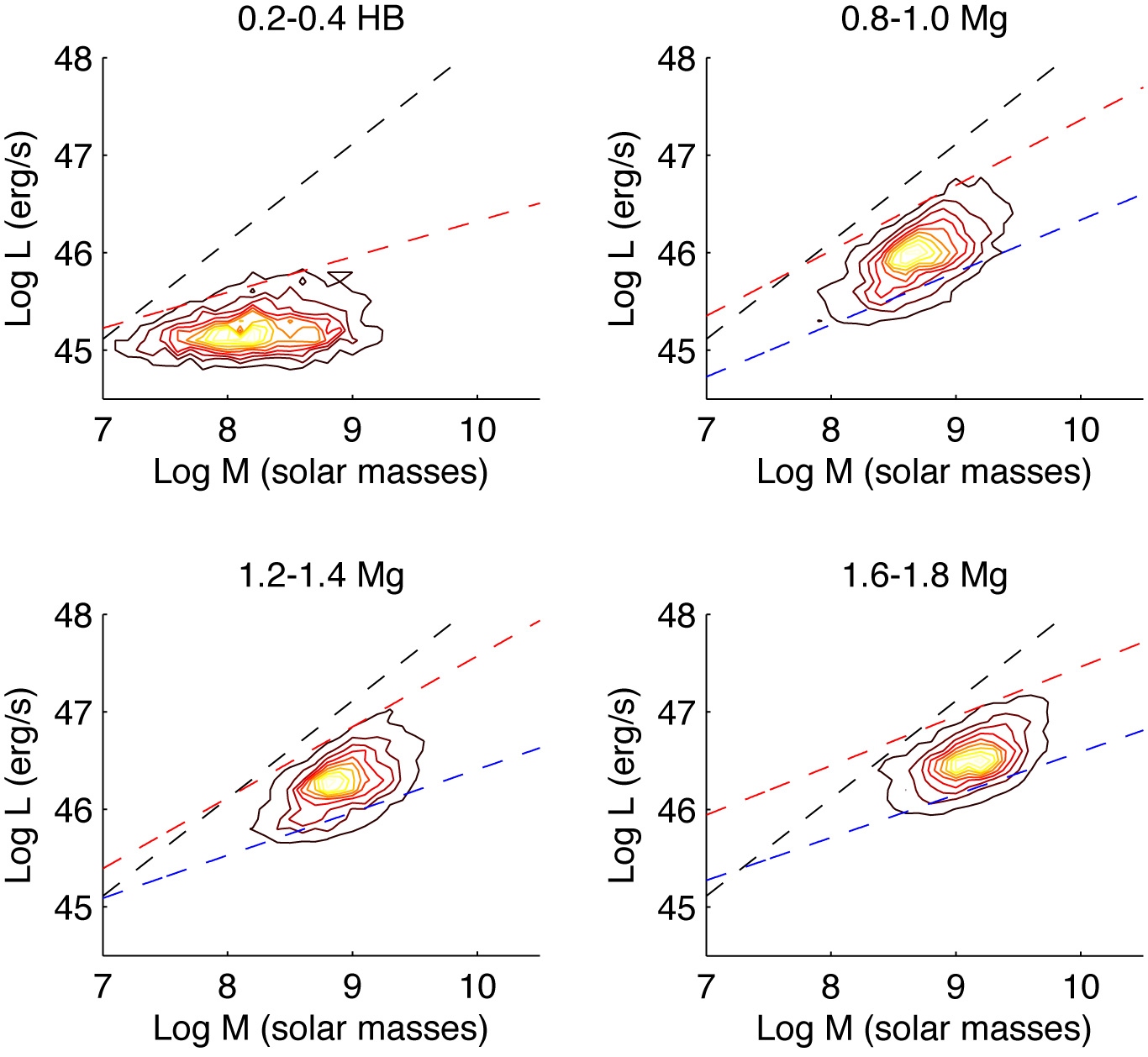 Boundary moves to higher mass at higher redshift
Not just accretion disk physics
Low z
Steinhardt & Elvis 2010
MNRAS, 402, 2637
High z
Whole Population affected
L/LEdd distribution vs. Mass
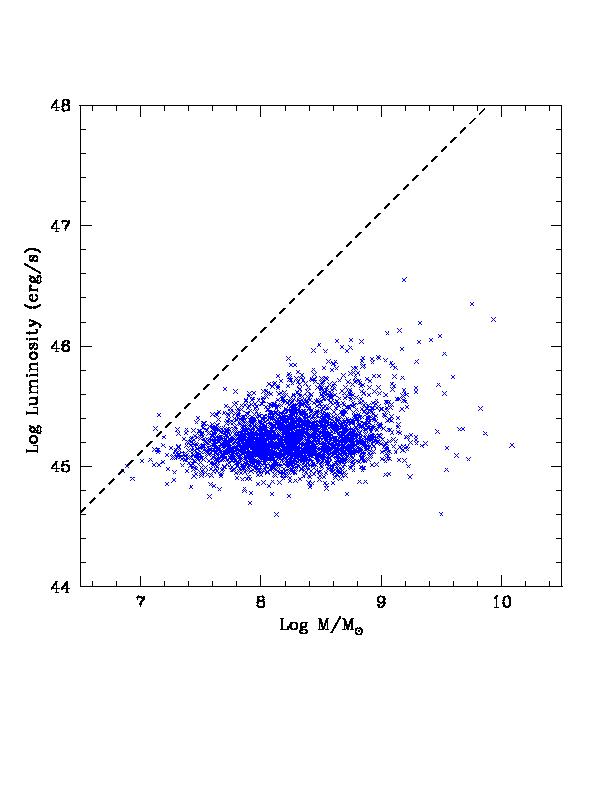 Vertical cuts in M-L plane
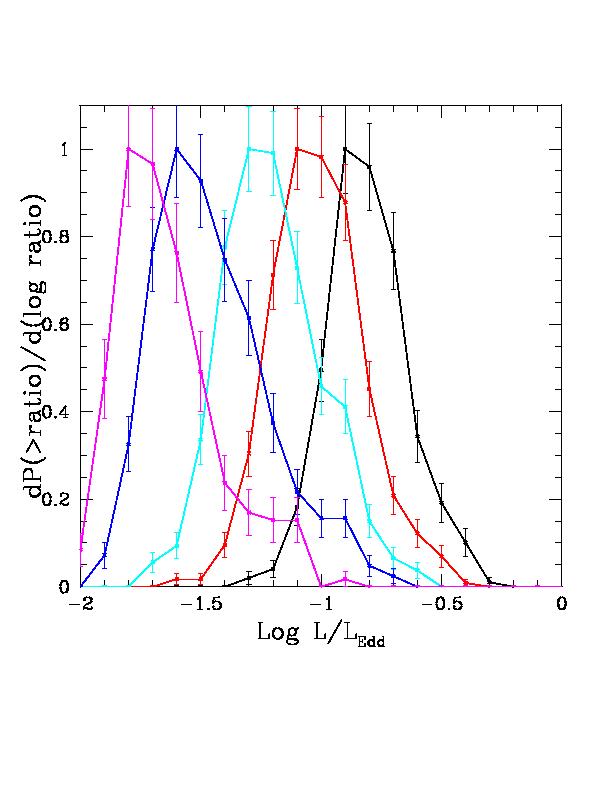 High
mass
Low 
mass
Left side of each curve is incomplete
Normalized to peak
0.2<z<0.4
[Speaker Notes: What was expected?]
Narrow L/Ledd Distribution at fixed redshift, Mass
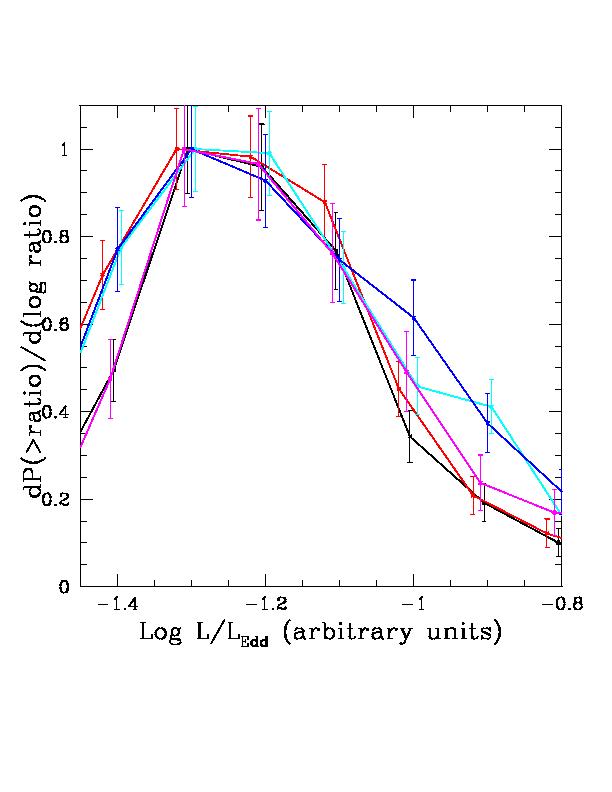 Common form
 Narrow L/LEdd range
 Comparable to  variability
Intrinsic range is small
= Characteristic L//lEdd at each (M,z) 
Are Quasars “Standard candles” after all?
Normalized to peak
~0.3 dex
Incomplete
[Speaker Notes: What was expected?]
More Complex Quasar Growth phase
Not all quasars can radiate at the Eddington limit
Highest mass quasars at each z are sub-Eddington

SMBH knows about cosmic time
Boundaries move with z

Quasars may not be episodic
Could have a single long on-phase

At each (z,M) there is a characteristic L/LEdd
“Standard Candles”?
Age 6:  Quasar Death
Quasar Death: High mass SMBH don’t come back
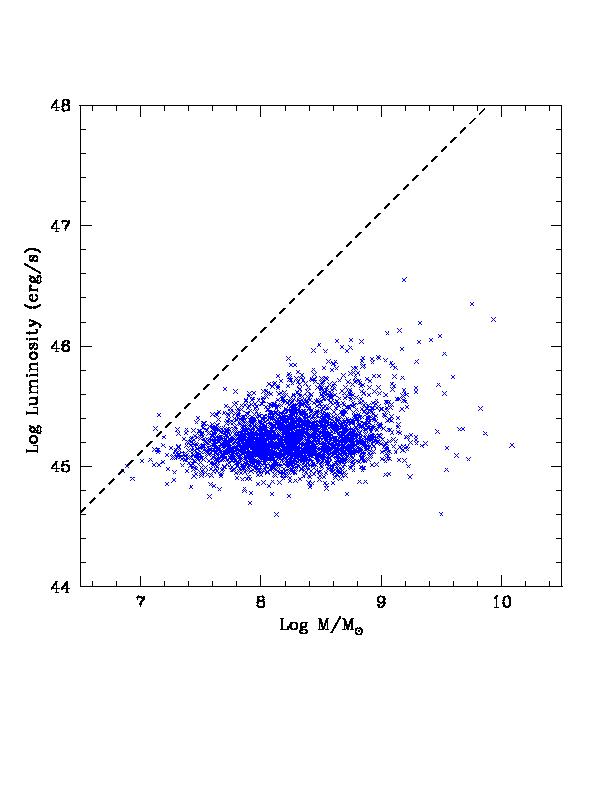 L=LEdd
Quasar Death line
Luminosity
Sub-Edd Boundary
Detection Limit
0.2 < z < 0.4, H‏
Mass
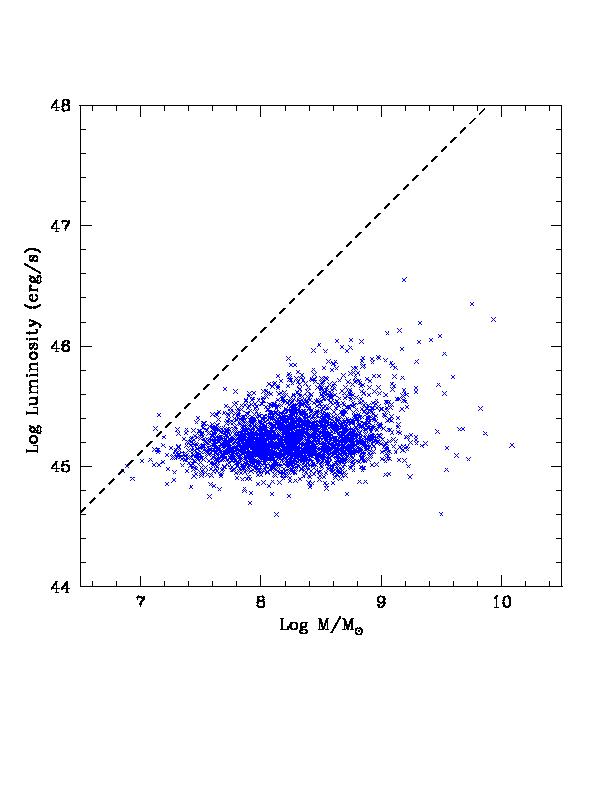 L=LEdd
Luminosity
Upper Mass Limit
Sub-Edd Boundary
SDSS detection Limit
Mass
Death line moves to higher mass with redshift
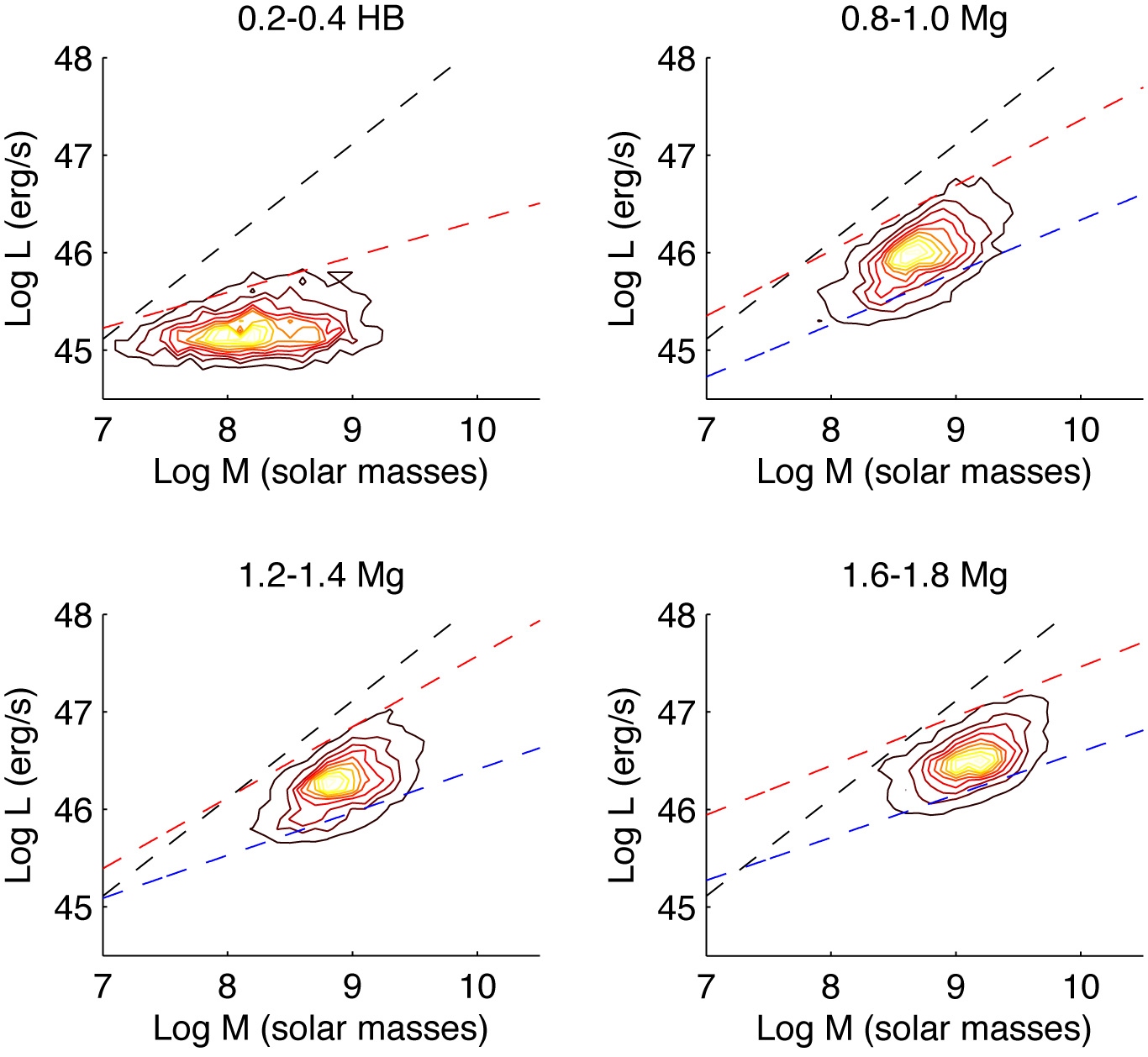 In each redshift bin, the highest mass quasars “die” by the next Dz=0.2 bin
Co-ordinated demise: Quasars know about cosmic time
Quasar Death line
1 Gyr
decline rate of number density depends on mass
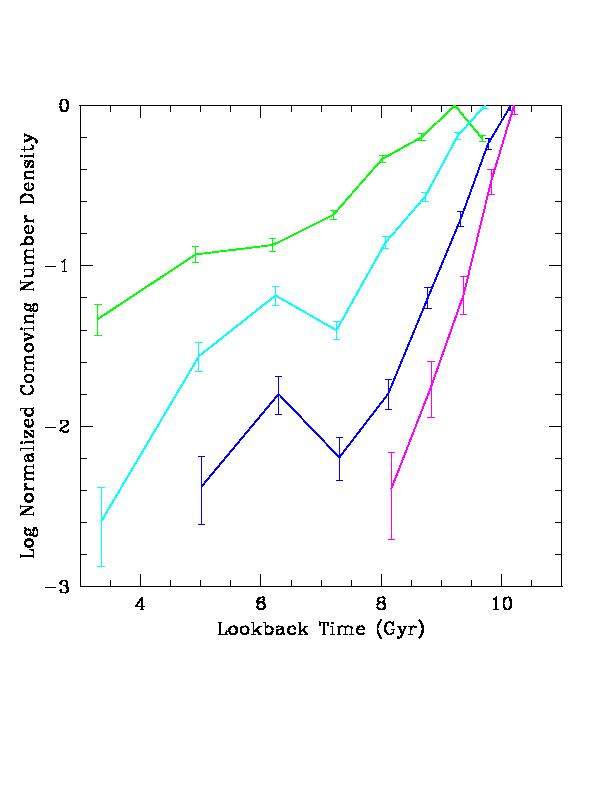 Log M (solar)
9.75-10.0
Low Mass
9.50-9.75
low M
9.25-9.50
9.00-9.25
High Mass
high M
Steinhardt & Elvis,  2011MNRAS.410..201S
A rapid demise
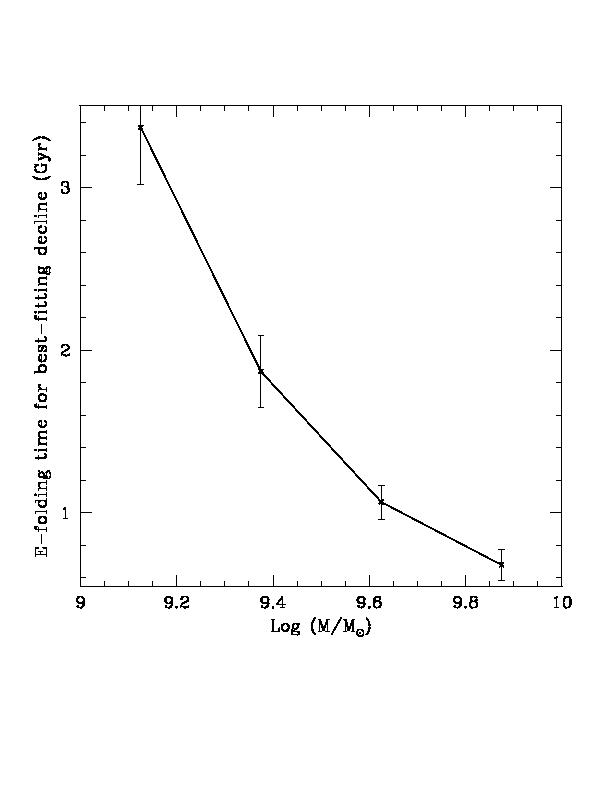 Coordinated to <0.7Gyr @ highest Masses
 Set up at z>~10?  (Age < 0.5 Gyr)
 Declines faster than galaxy mergers?
N(t) = N0e-t/t(M)
t Gyr
1 Gyr
9.0
10
log M/Msol
Steinhardt & Elvis, 2011MNRAS.410..201S
Brief High z Star Formation In Massive Galaxies
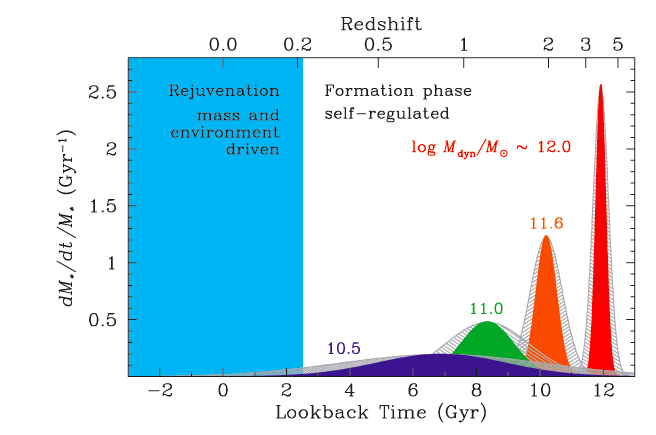 FWHM~100Myr
Thomas et al., 2010, MNRAS, 404, 1775
The Quasar ‘Dying Zone’
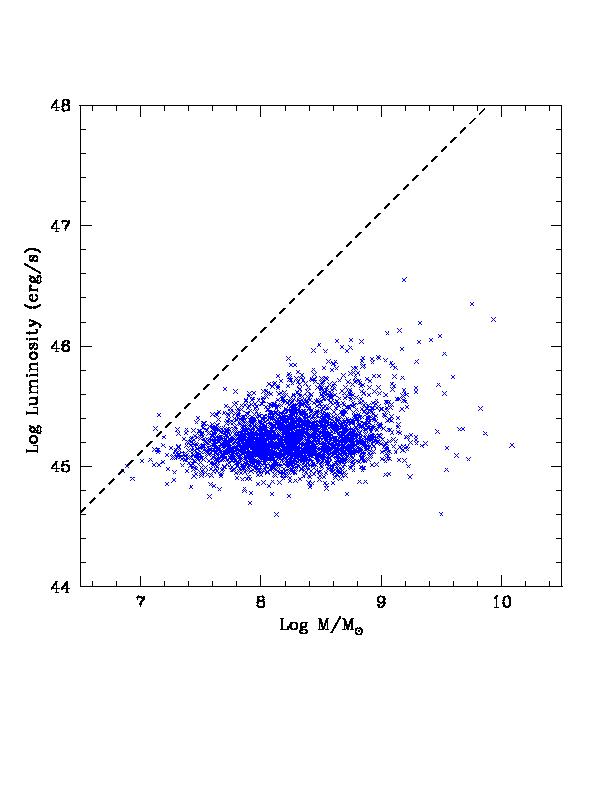 L=LEdd
Quasar Death line
Luminosity
Sub-Edd Boundary
Detection Limit
0.2 < z < 0.4, H‏
Mass
Intrinsically red quasars lie in dying zone
Monica Young, Boston University PhD Thesis 2010
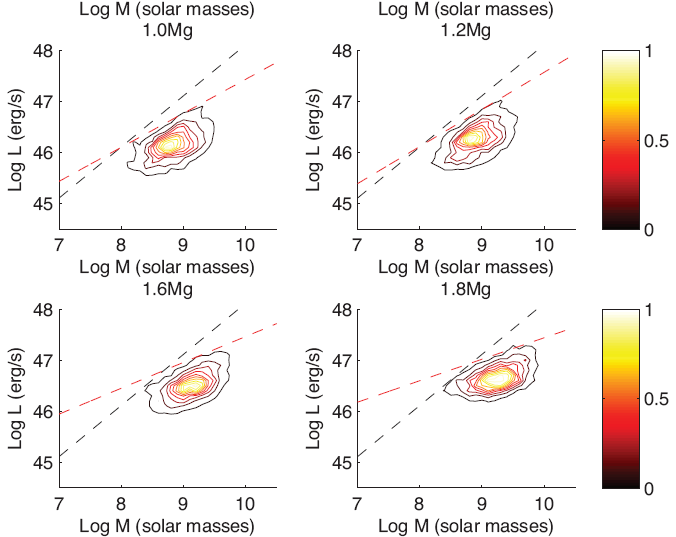 z = 1-1.2
z = 1.2-1.4
5/7 Red Quasars lie in “turn-off” region
z = 1.8-2.0
Young, Steinhardt et al. 2011, in prep.
[Speaker Notes: 3rd contour corresponds to 20% of number density]
Dying (red) Quasars common at highest masses
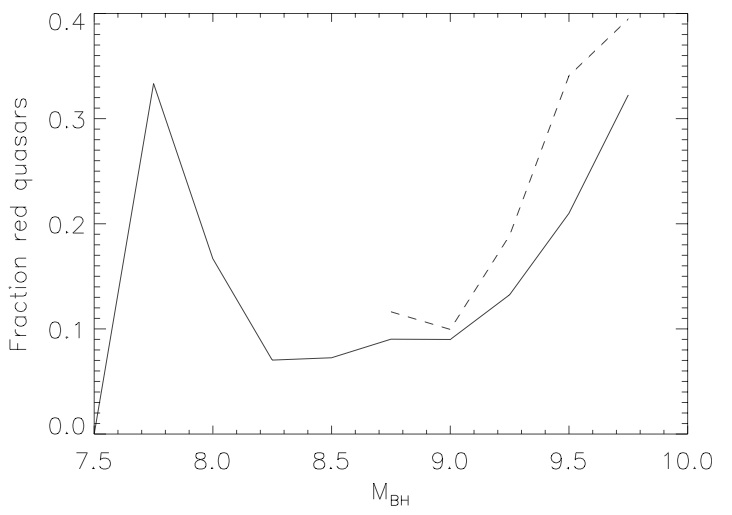 1.5 < z < 1.7‏
35%
d(g - i) > 0.3
L<0.1LEdd
25%
Red Quasar Fraction
Mass
Young, Steinhardt et al. 2010, in prep.
Quasars die first in UV
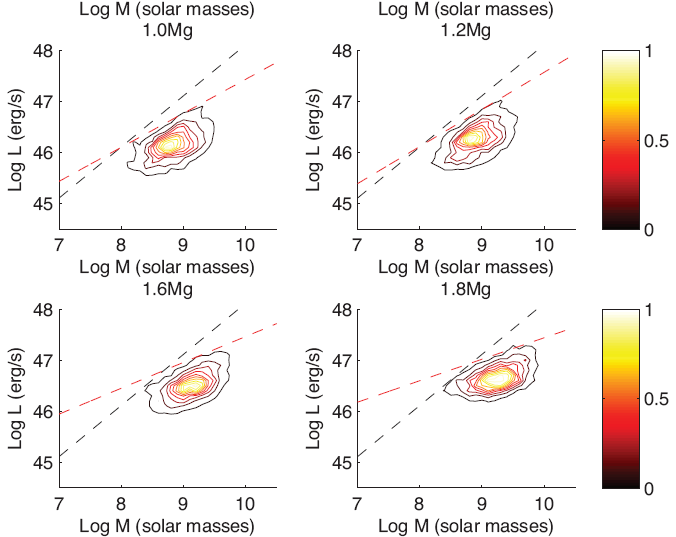 z = 1-1.2
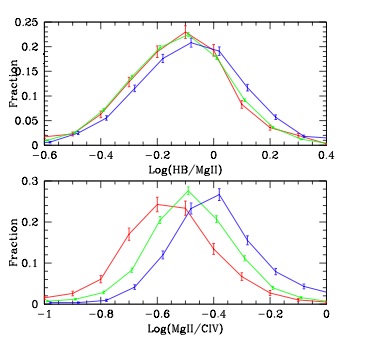 Strong CIV
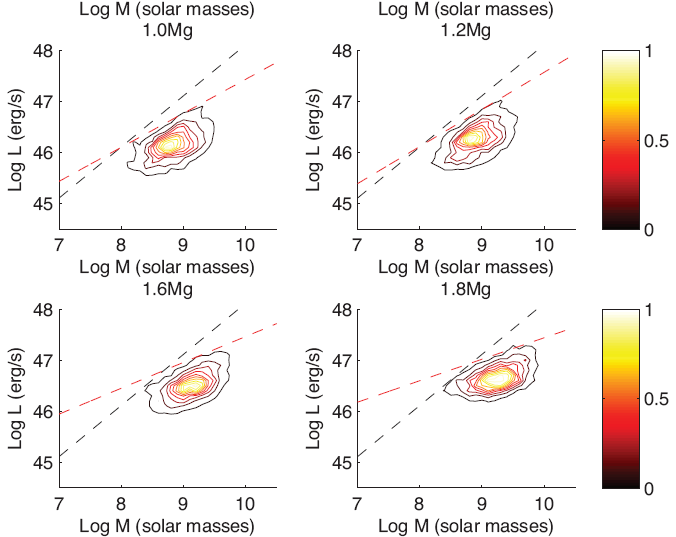 z = 1.2-1.4
Weak CIV
Larger MgII/CIV at high masses
Weaker/softer ionizing continuum?
logM
8.0
9.0
9.5
z~2
Steinhardt & Elvis, 
2011MNRAS.410..201S
Low accretion rates in the dying zone
Monica Young, Boston University PhD Thesis 2010
Low  mdot   low disk temperature 
	 T α (MBH.mdot) -1/4
How are emission lines powered?
Model NOT fit (only normalized)
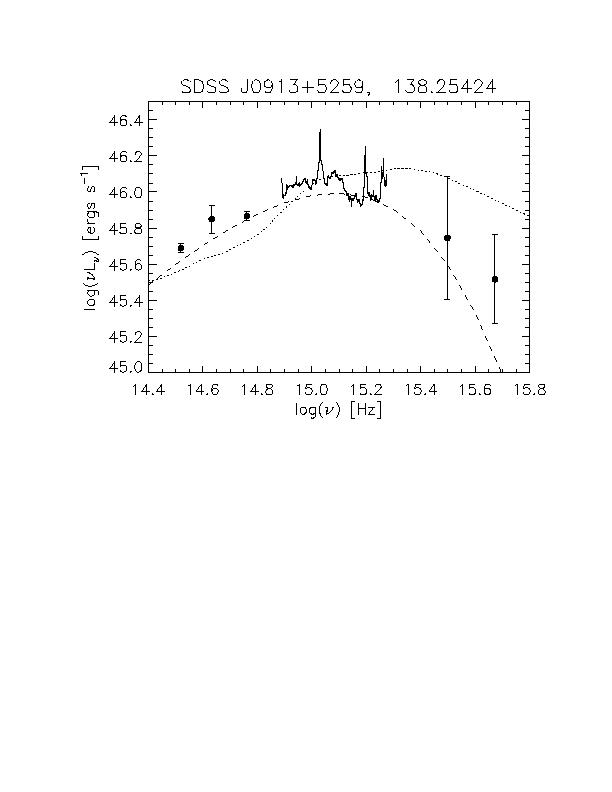 Typical quasar
(Elvis+94)
Toy model
Young, Risaliti & Elvis 2008, ApJ, 688,  128
+ Young, et al., in prep.
[Speaker Notes: JHK, corrected for Halpha and host galaxy
optical spectrum + photometry
UV points corrected for Lyalpha]
First Clues to Quasar Death
Highest mass quasars at each z fail to reach Eddington limit

Quasars die off rapidly above a critical mass at each z

Death line moves down in mass toward present

Starving the accretion disk may fit ‘dying quasars’
Age 2: Early Rapid Growth
Evolutionary Tracks for Individual Quasars
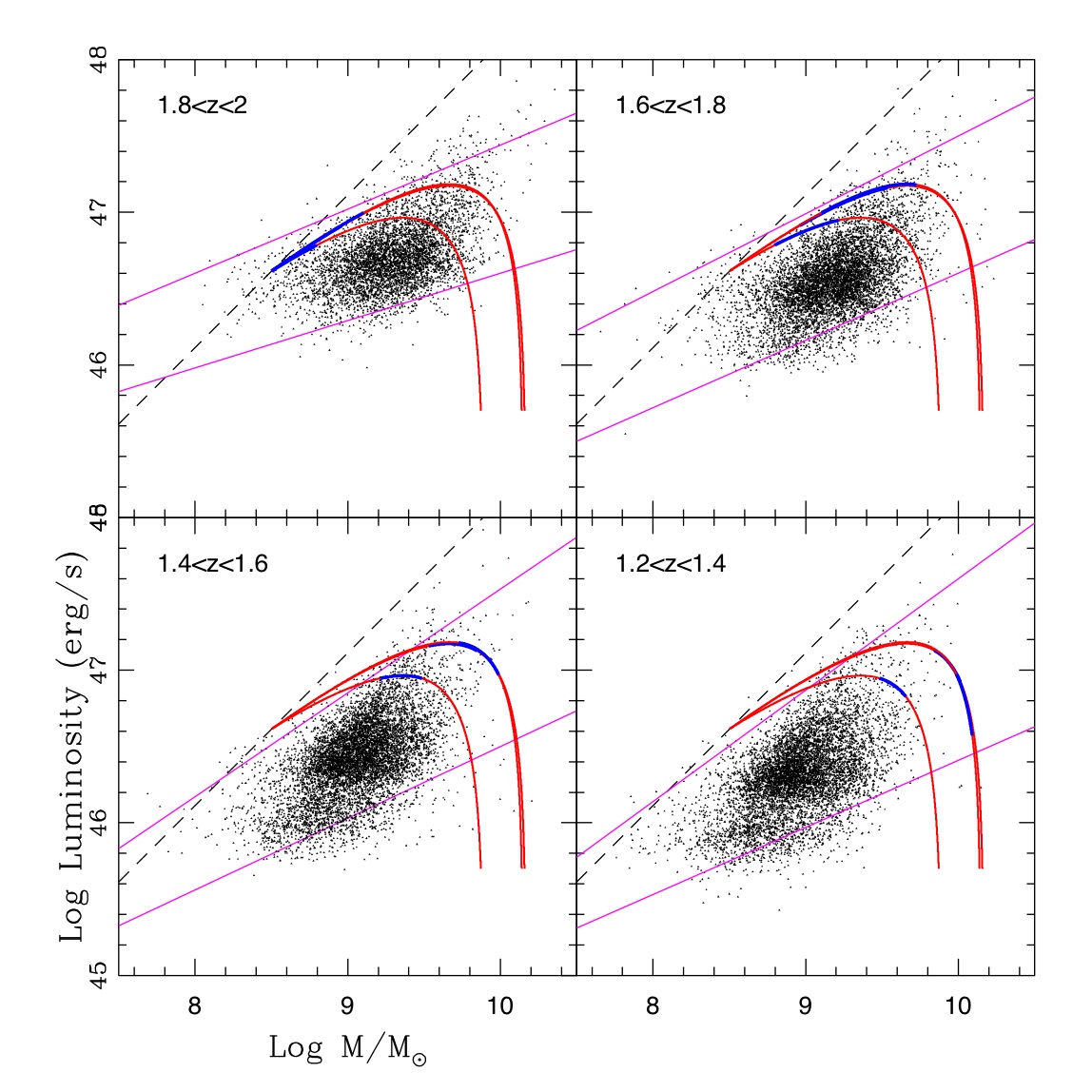 Initial
Mass
1,3Gyr
Steinhardt, Elvis & Amarie, 2011 MNRAS in press, astro-ph/1103.4608
Tightly Constrained tracks
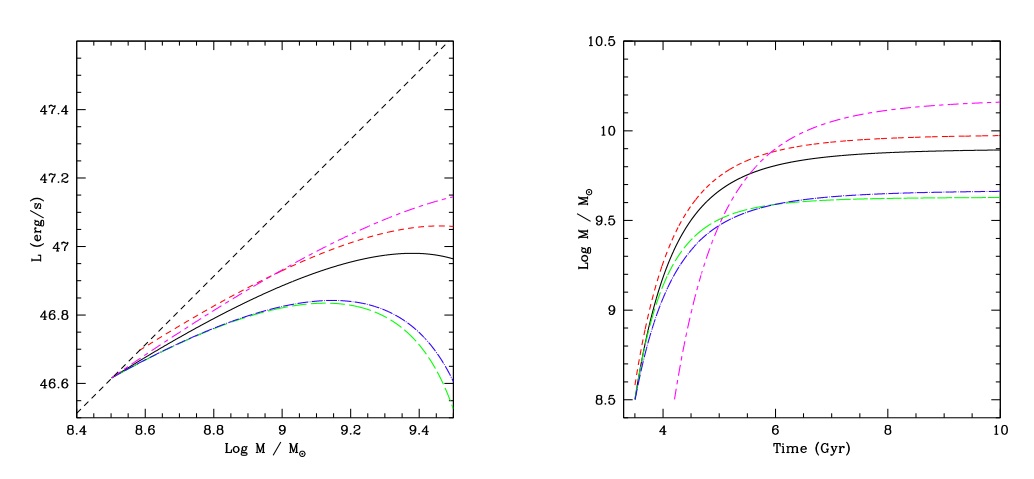 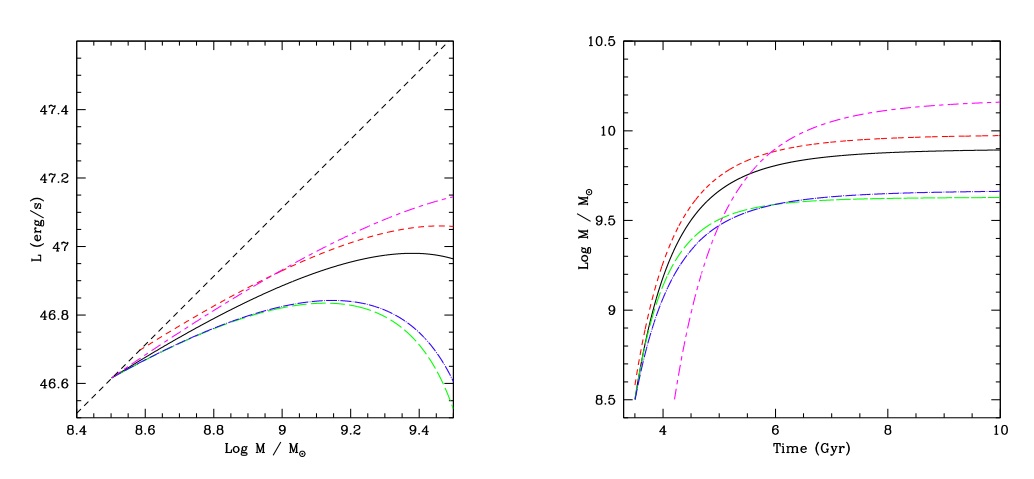 D 20%
D 20%
Mass
t0
M0
Luminosity
0.5 dex
k
Time
a
Mass
k = L/mdot = e/lifetime
Steinhardt, Elvis & Amarie, 2011 MNRAS in press, astro-ph/1103.4608
A Single Track for all SMBH?
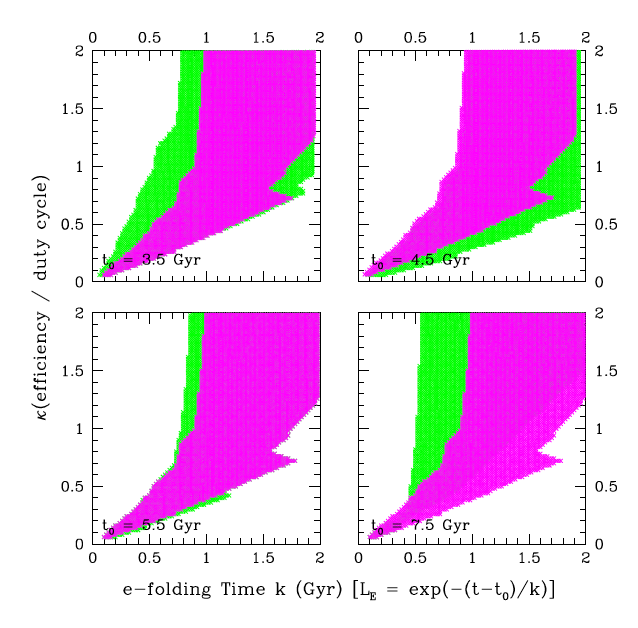 k small: non-luminous growth dominates, but  anti-Soltan
k large: slow growth, smaller turn-off masses
k = L/mdot = e/lifetime
Steinhardt, Elvis & Amarie, 2011 MNRAS in press, astro-ph/1103.4608
A single track for ALL Quasars ?
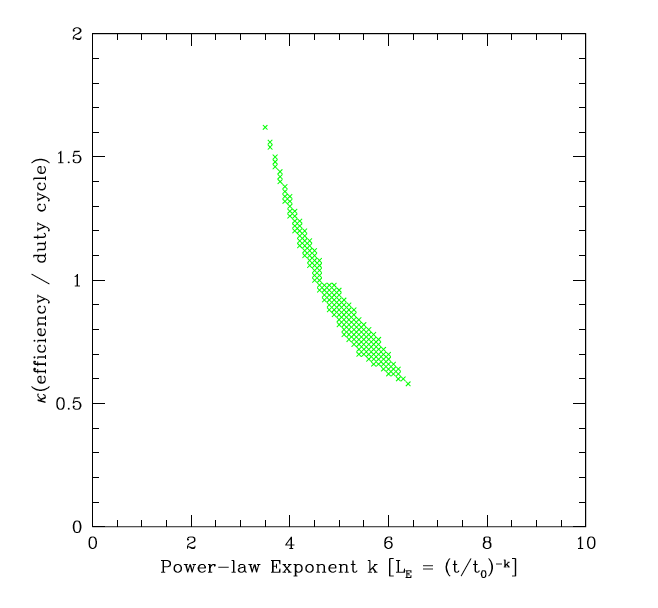 MgII masses only
z>0.8, t0 < 6 Gyr
Invert to give SMBH Initial Mass Function?
: >0.2dex from boundary 
 Interpolation issues
No exponential solutions
Steinhardt, Elvis & Amarie, 2010 MNRAS in press, astro-ph/1103.4608
First Clues to Quasar Initial growth
Quasars must stay within M,L locus
Simple evolutionary tracks can achieve this
A single evolutionary track for all quasars is allowed
Invert to get SMBH IMF?
The 7 Ages of Supermassive Black Holes:What have we learned?
Ignorant
Birth
Rapid growth 
Merger growth
Quasar growth 
Radio Mode 
Quasar Death
Quiescence
No data
Initial Mass Function?
Know a little
Think we know quite a bit
L ≠ Ledd; knows z; standard candle?
Know a little
Ignorant
Rapid, coordinated; starvation?
Know a little
Quasar Mass-Luminosity Plane is a valuable tool
[Speaker Notes: Pop III, Direct (quasistars), primordial2. Super Edd to get 2e9 in 450Myr [TBR]]
The Seven ages of man
All the world's a stage, And all the men and women merely players; They have their exits and their entrances; And one man in his time plays many parts, His acts being seven ages. At first the infant, Mewling and puking in the nurse's arms; And then the whining school-boy, with his satchel And shining morning face, creeping like snail Unwillingly to school. And then the lover, Sighing like furnace, with a woeful ballad Made to his mistress' eyebrow. Then a soldier, Full of strange oaths, and bearded like the pard, Jealous in honour, sudden and quick in quarrel, Seeking the bubble reputation Even in the cannon's mouth. And then the justice, In fair round belly with good capon lin'd, With eyes severe and beard of formal cut, Full of wise saws and modern instances; And so he plays his part. The sixth age shifts Into the lean and slipper'd pantaloon, With spectacles on nose and pouch on side; His youthful hose, well sav'd, a world too wide For his shrunk shank; and his big manly voice, Turning again toward childish treble, pipes And whistles in his sound. Last scene of all, That ends this strange eventful history, Is second childishness and mere oblivion; Sans teeth, sans eyes, sans taste, sans everything.
Jaques;
As You Like It, 
Act II, Scene VII, lines 139-166’
William Shakespeare
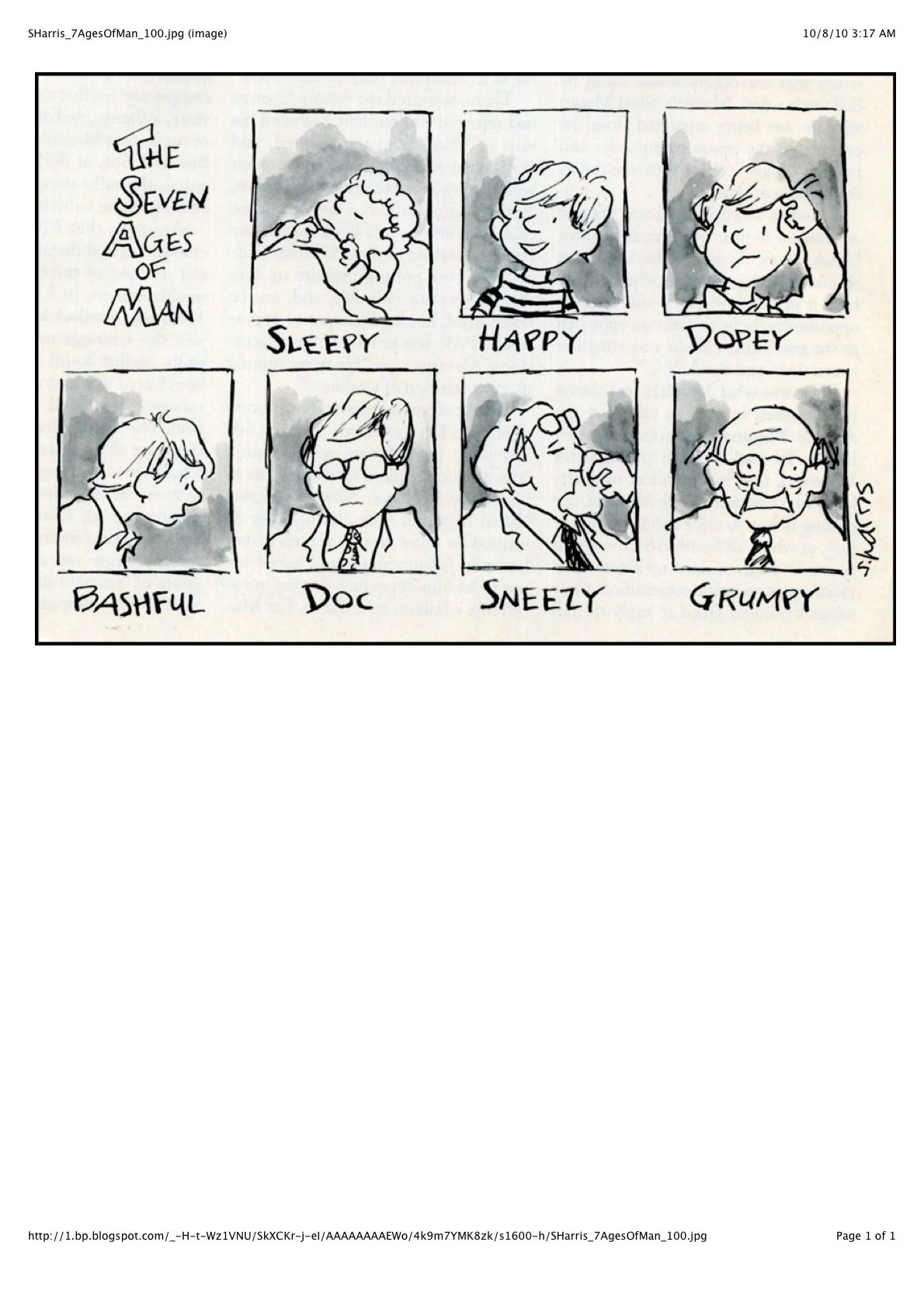 S. Harris
Postscript:Accretion Disk Winds
Atomic Features in Quasar Spectra
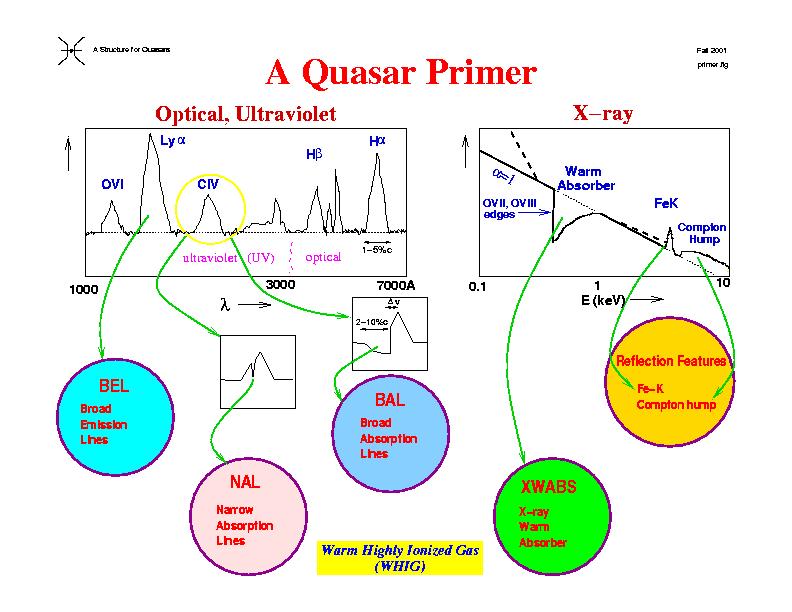 None are predicted by the Quasar Standard Model
High ionization BELs 
e.g. CIV, OVI
Low ionization BELs
e.g. MgII, Hb.
Radiation Driving Determines Quasar Structure
Elvis 2000ApJ...545...63E;  Risaliti & Elvis, 2010, A&A 516, A 89
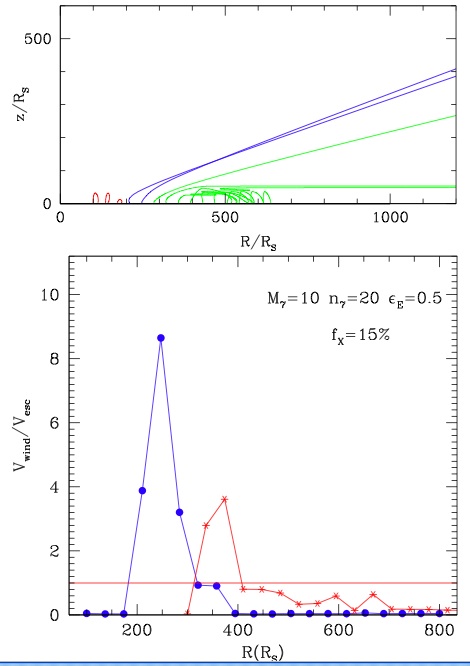 NLR
Bicones
Warm
Absorber/
High ionization 
BLR
Cold
Eclipsers/
Low 
ionization 
BLR
High
Ionization
Absorber
Slow
Cold
Eclipsers
Broad Absorption Lines
(failed) 
electron-
scattering 
wind
Line-Driven
wind
Dust-Driven
Wind
Failed 
wind
Accretion Disk Winds: the 4th Element 
Explains ALL Emission & Absorption Lines
Explains: Broad, Narrow Absorption Lines, High Ionization Emission Lines, hot dust
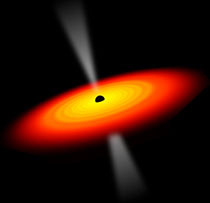 Still no prediction of:
X-rays
Evolution: The 7 Ages of BH
massive black hole
Lynden-Bell 1969

accretion disk
Lynden-Bell 1969, Pringle & Rees 1972,
Shakura & Sunyaev 1972

relativistic jet
Rees 1967 [PhD], 
Blandford & Rees 1974
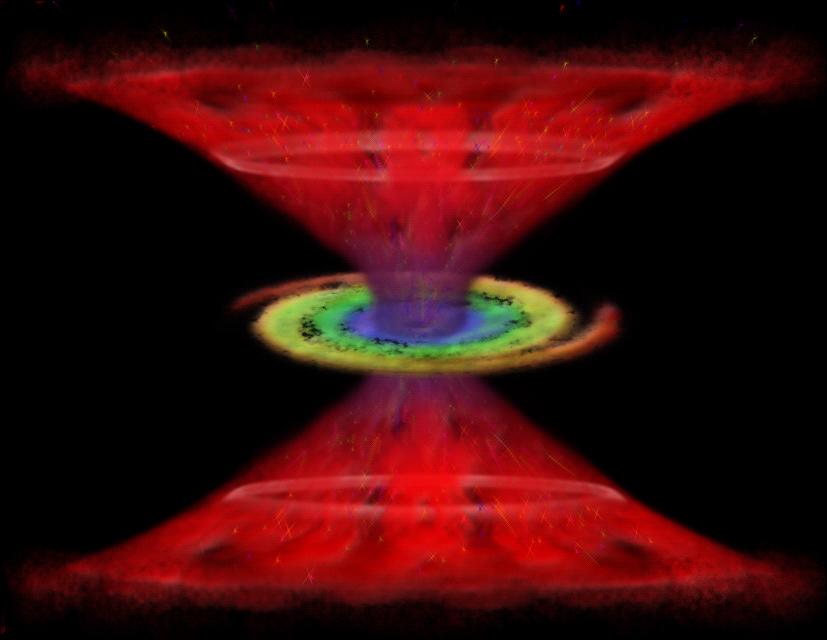 disk winds
Murray et al., 1995
Elvis 2000
Nenkova et al., 2008
PS2: Merger Growth
Merger Growth: Hot-Dust Poor QUASARS
Hao et al. 2010 ApJ
Heng Hao, Harvard PhD Thesis 2011
Low Covering Factor (0.06-0.3)
Missing inner ‘torus’
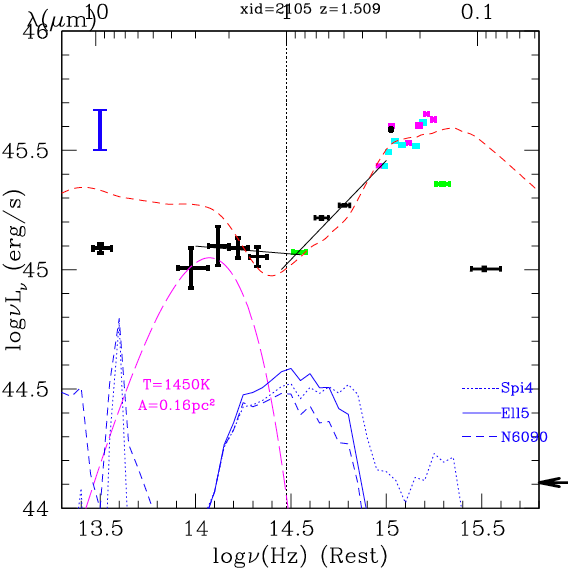 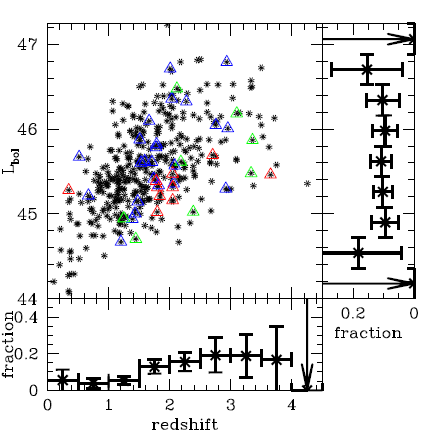 z<1.5
4.9%±0.8%
1.5<z<3
15.9%±3%
Timing suggests merger-related cause:
Disrupted ‘torus’?
Outburst destroyed inner dust?
Merger ejected SMBH+disk+BLR, not ‘torus’? (Komossa & Merritt 2006; Guedes et al., 2010)
E94
0.3-0.6 dex
N
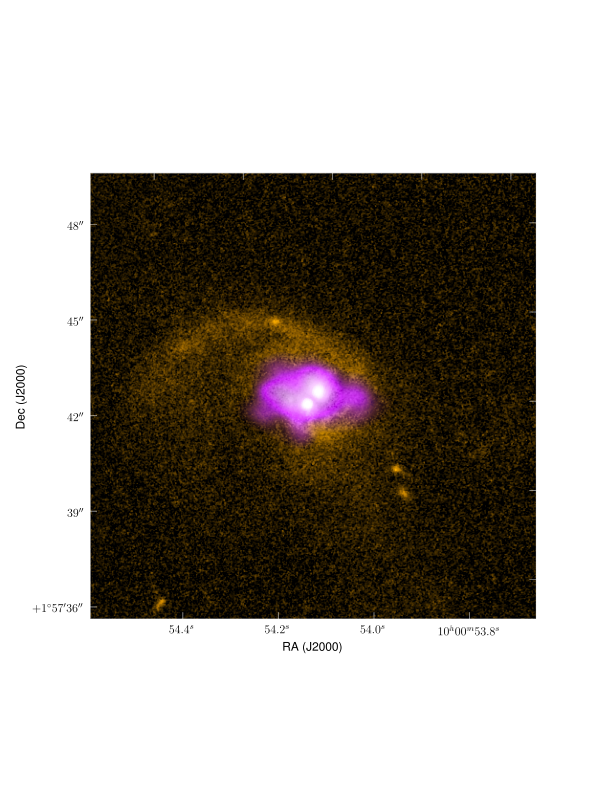 E
15”
Merger Growth in action: a Recoiling Black Hole
Civano et al. 2010 ApJ
[OIII]
Chandra COSMOS source CID-42
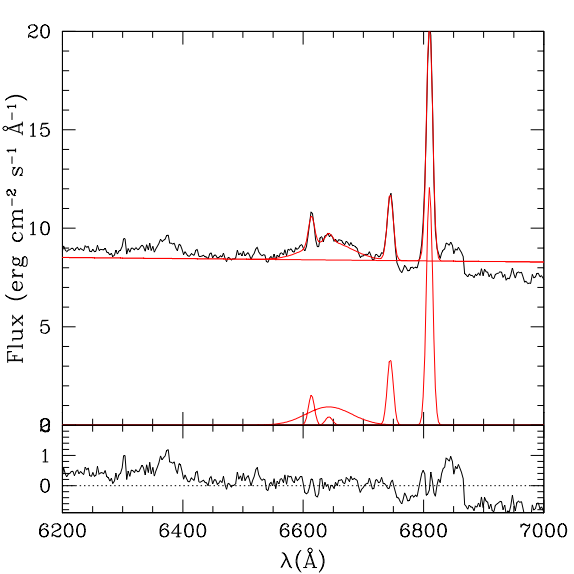 Hb
z=0.359
Hb
Off-nuclear source 
Is the “AGN”
Dv=1180km/s
2.5kpc
by Eli Bressert